Continuous Integrationmit Jenkins
Christian Robert				anderScore GmbHSenior Software Engineer			Frankenwerft 35christian.robert@anderScore.com		50677 Köln					www.anderScore.com
FrOSCon 2012
FrOSCon 2012 - Continuous Integration mit Jenkins
Christian Robert
Senior Software Engineer
Seit 2012 bei anderScore
Davor lange Jahre im e-Commerce und Consulting-Umfeld
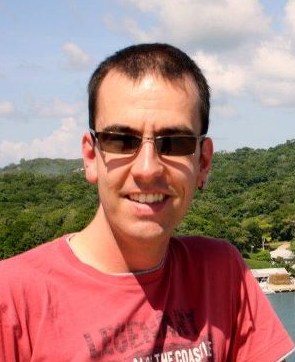 Christian Robert, anderScore GmbH
2
FrOSCon 2012 - Continuous Integration mit Jenkins
Agenda
Was ist Continuous Integration?
Warum Continuous Integration?
Jenkins CI-Server
Live-Demo
Beispiele und Tipps aus der Praxis
Weitergehende Konzepte
Fragen & Antworten
Christian Robert, anderScore GmbH
3
FrOSCon 2012 - Continuous Integration mit Jenkins
Was ist Continuous Integration?
Continuous Integration is a software development practice where members of a team integrate their work frequently, usually each person integrates at least daily - leading to multiple integrations per day. 
Each integration is verified by an automated build (including test) to detect integration errors as quickly as possible.

Martin Fowler(http://www.martinfowler.com/articles/continuousIntegration.html)
Christian Robert, anderScore GmbH
4
FrOSCon 2012 - Continuous Integration mit Jenkins
Warum Continuous Integration?
Entwickler Z
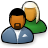 Entwickler Y
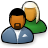 Deliverable
Entwickler X
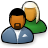 master
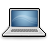 "Big Bang Integration"
Christian Robert, anderScore GmbH
5
FrOSCon 2012 - Continuous Integration mit Jenkins
Warum Continuous Integration?
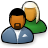 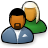 Deliverable
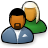 master
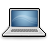 Deliverable
Deliverable
Deliverable
Deliverable
Deliverable
Christian Robert, anderScore GmbH
6
FrOSCon 2012 - Continuous Integration mit Jenkins
Best practices
Regelmäßiges Ein- und Auschecken
Ein globales Repository für alle Beteiligten
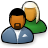 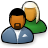 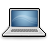 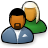 Christian Robert, anderScore GmbH
7
FrOSCon 2012 - Continuous Integration mit Jenkins
Best practices
Build ist komplett automatisiert
Scripting zur Erzeugung von Artefakten
Dependencyverwaltung
Schnelle Buildausführung für zeitnahes Feedback an alle Beteiligten
Christian Robert, anderScore GmbH
8
FrOSCon 2012 - Continuous Integration mit Jenkins
Best practices
Echte Unittests ohne Abhängigkeiten zu Drittsystemen
Tests als integraler Bestandteil des Builds
Fehlgeschlagene Tests unterbrechen den Buildprozess
Nur komplett getestete Software kann ausgeliefert werden
Christian Robert, anderScore GmbH
9
FrOSCon 2012 - Continuous Integration mit Jenkins
Jenkins CI-Server
Freier und offener CI-Server
Multi-Plattform / Multi-Technologie
Java, PHP, Groovy, Ruby, …
Vielseitige Integrationsmöglichkeiten
Durch Plugins beliebig erweiterbar

http://jenkins-ci.org
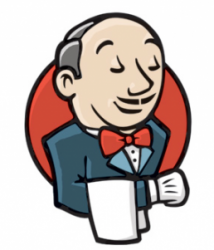 Christian Robert, anderScore GmbH
10
FrOSCon 2012 - Continuous Integration mit Jenkins
Jenkins CI-Server
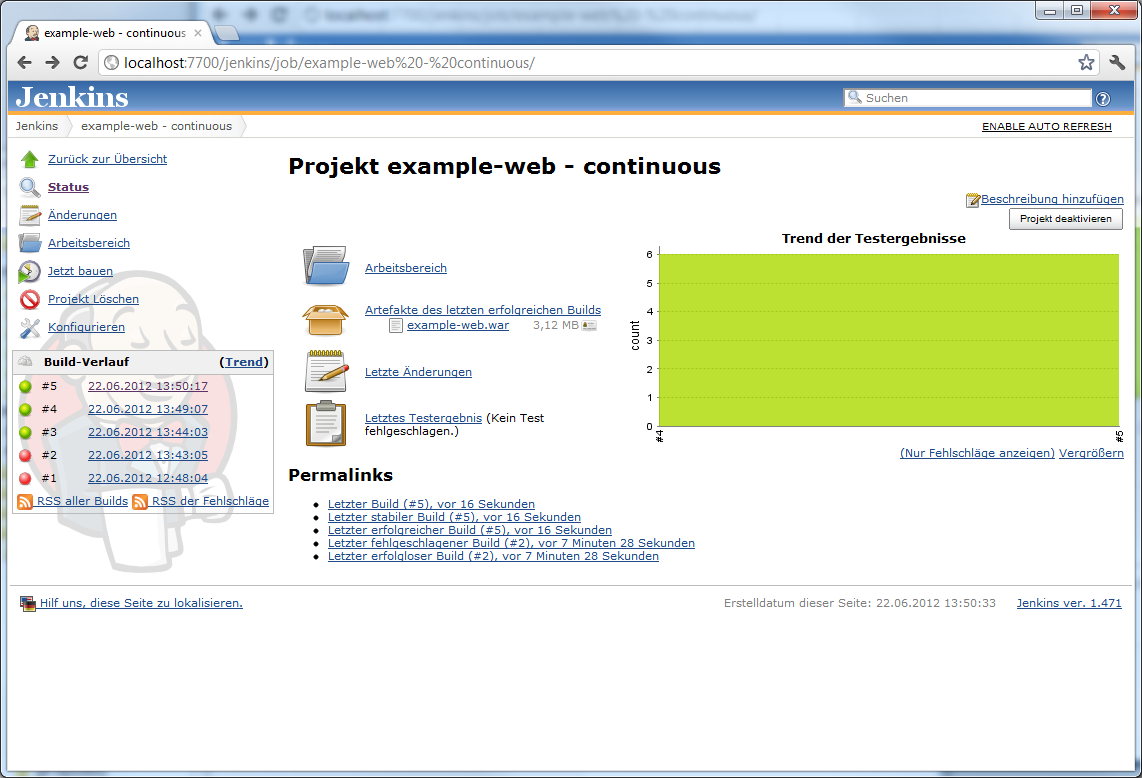 Artefakte
Historie
Testergebnisse
Trends
Christian Robert, anderScore GmbH
11
FrOSCon 2012 - Continuous Integration mit Jenkins
Prozesskette eines Jobs
Post-Build Aktionen
Auslöser
Checkout
Build
Änderung im Repository
Manuelles Auslösen
Zeitlich gesteuerter Build
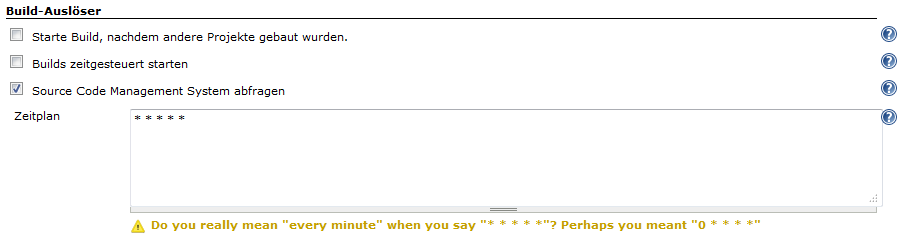 Christian Robert, anderScore GmbH
12
FrOSCon 2012 - Continuous Integration mit Jenkins
Prozesskette eines Jobs
Post-Build Aktionen
Auslöser
Checkout
Build
Inhalte aus Git / SVN / … ziehen
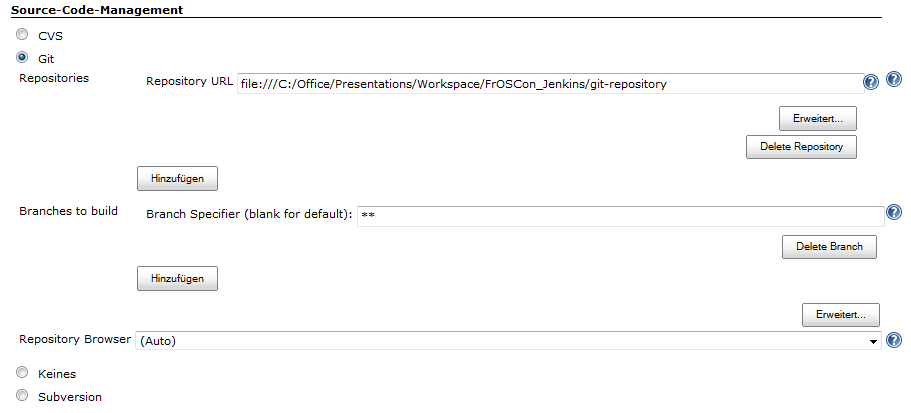 Christian Robert, anderScore GmbH
13
FrOSCon 2012 - Continuous Integration mit Jenkins
Prozesskette eines Jobs
Post-Build Aktionen
Auslöser
Checkout
Build
Maven Build starten
Ant Buildscript ausführen
Shellscript starten
…
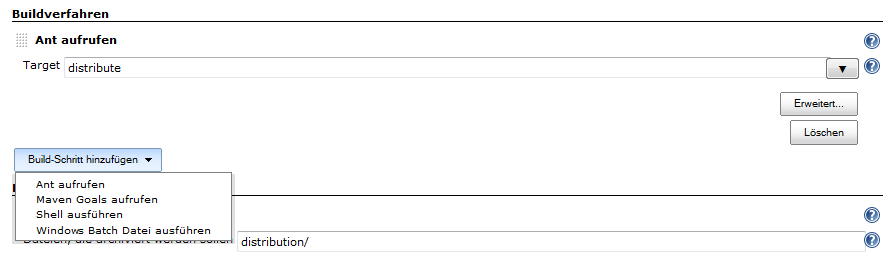 Christian Robert, anderScore GmbH
14
FrOSCon 2012 - Continuous Integration mit Jenkins
Prozesskette eines Jobs
Post-Build Aktionen
Auslöser
Checkout
Build
E-Mail(s) versenden
Ergebnisse auf Webserver bereitstellen
JUnit Testergebnisse anzeigen
Ergebnisse in neuen Branch mergen
Artefakte auf Webserver deployen
…
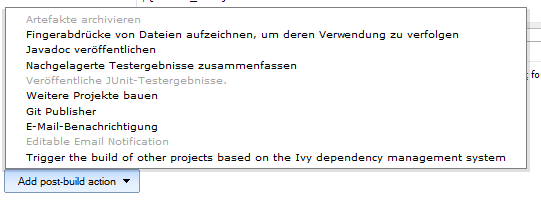 Christian Robert, anderScore GmbH
15
FrOSCon 2012 - Continuous Integration mit Jenkins
Benachrichtigungen
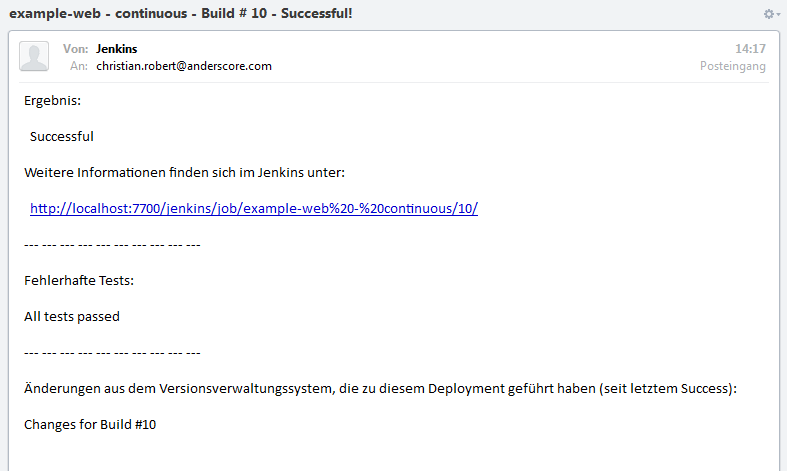 Christian Robert, anderScore GmbH
16
FrOSCon 2012 - Continuous Integration mit Jenkins
Benachrichtigungen
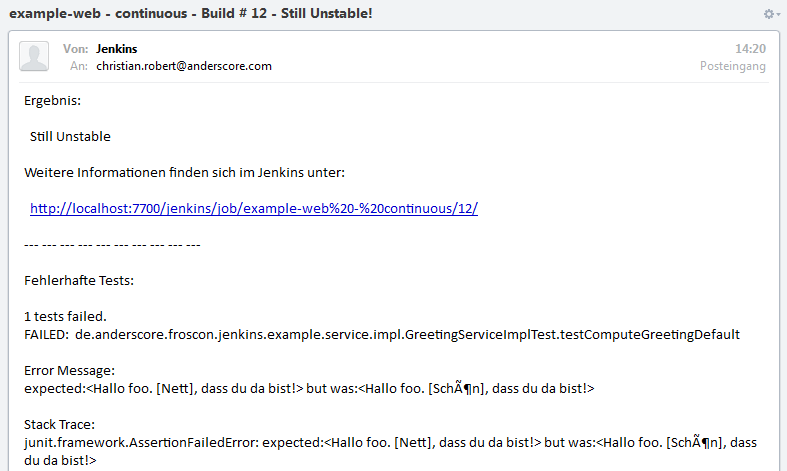 Christian Robert, anderScore GmbH
17
FrOSCon 2012 - Continuous Integration mit Jenkins
Jenkins CI-Server Live-Demo
Christian Robert, anderScore GmbH
18
FrOSCon 2012 - Continuous Integration mit Jenkins
Zusammenfassung
Aktive Community (Vielzahl an Plugins)
Vielfältige Einsatzbereiche
Benachrichtigungen: Growl, Google Calendar, IRC, Jabber, Twitter, …
Versionsverwaltung: Git, SVN, Mercurial, …
Builds: Ant, Maven, Ivy, Gradle, Ruby, …
Distribution: Tomcat, Artifactory, …
Tests: JUnit, FitNesse, Selenium, …
Christian Robert, anderScore GmbH
19
FrOSCon 2012 - Continuous Integration mit Jenkins
Jenkins in der Praxis
Erinnerung ans Qualitätsbewusstsein
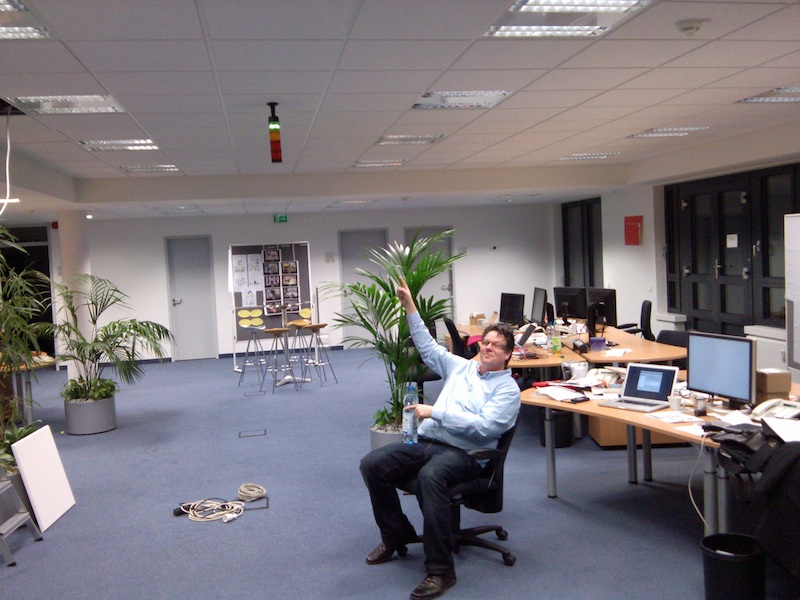 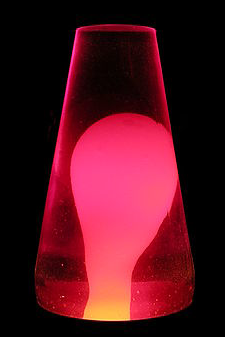 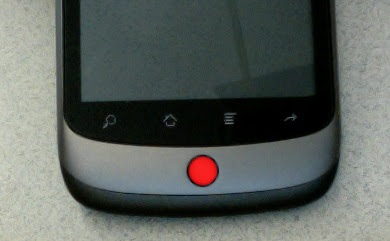 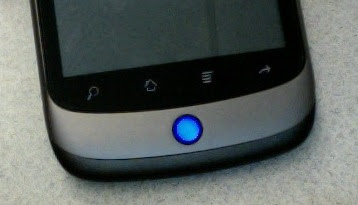 Christian Robert, anderScore GmbH
20
FrOSCon 2012 - Continuous Integration mit Jenkins
Weitergehende Konzepte
Verschiedene Jenkins Buildjobs im Projekt
Continuous / Nightly / Deploy Test / Deploy Prod
Kombination mit weiteren Tools
z.B. Befüllung von Sonar mit erzeugten Daten
Christian Robert, anderScore GmbH
21
FrOSCon 2012 - Continuous Integration mit Jenkins
Weitergehende Konzepte
Von Continuous Integration zu Continuous Deployment
Continuous Integration System liefert die erzeugten Artefakte direkt aus
Eventuell vorgeschaltete manuelle Prüfungen
Christian Robert, anderScore GmbH
22
FrOSCon 2012 - Continuous Integration mit Jenkins
Fragen & Antworten
Christian Robert, anderScore GmbH
23
Vielen Dank!
Christian Robert				anderScore GmbHSenior Software Engineer			Frankenwerft 35christian.robert@anderScore.com		50677 Köln					www.anderScore.com
FrOSCon 2012